HIPSSA Project
Support for Harmonization of the ICT Policies in Sub-Sahara Africa
ETAT DE LA CONNECTIVITE SOUS MARINE DANS LES ETATS DE LA CEDEAO ET EN AFRIQUE CENTRALE
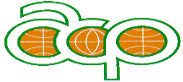 HISTORIQUE (1)
L’avènement des câbles sous-marins téléphoniques en Afrique de l’Ouest a démarré à partir de 1976 avec le système Europe-Afrique de l’Ouest composé des câbles suivants:
Penmarch-Casablanca: France–Maroc
Antinea: Casablanca-Dakar 
Fraternité: Dakar- Abidjan
Union: Abidjan- Lagos
La mise en place de ce système a ouvert le champ à d’autres consortiums:
ATLANTIS 1 en 1982: Portugal (Lagos)-Sénégal (Dakar)- Brésil (Recife)
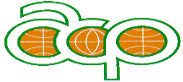 HISTORIQUE (2)
Aussi, l’arrivée de la fibre optique combinée avec les technologies de multiplexage en longueurs d’ondes (WDM) ont permis de remplacer ces artères à faibles capacités entre 480  et 1380 circuits téléphoniques 
C’est ainsi que plusieurs consortiums de câbles sous marins se sont développés pour connecter l’Afrique au réseau mondial des câbles sous marins à fibres optiques
Parmi les premiers câbles sous marins permettant cette connexion nous pouvons citer:
ATLANTIS 2 mis en service en 2000 entre Portugal - Espagne – Sénégal - Cap Vert – Brésil - Argentine 
SAT3/WASC/SAFE mis en service en 2002: entre Europe – Afrique - Asie via l’Inde et la Malaisie.
MainOne  Câble sous marin construit par un consortium privé :-Portugal-Ghana –Nigeria avec des unités de branchement   devant la Maroc, les îles Canaries ,le Sénégal et la Côte d’Ivoire 
Glo-1 câble sous marin construit par l’opérateur mobile Globacom et Alcatel Lucent: Angleterre–Espagne-Portugal-Ghana-Nigéria avec unités de branchement devant Maroc ,Sénégal et Mauritanie
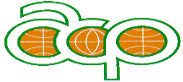 PROJETS EN COURS DE REALISATION
Devant la demande accrue en capacité portée par les besoins en données des opérateurs mobiles d’autres consortium se sont mis en place avec ces mêmes opérateurs mobiles qui s’associent aux opérateurs globaux. C’est le cas des projets comme WASC et ACE:
WACS: en cours de réalisation entre le Royaume Uni et l’Afrique du Sud en passant pas plusieurs pays africains (Cap Vert, Côte d’Ivoire ,Ghana Togo, Nigéria, Congo, RDC,Angola et Namibie  
ACE: en cours de réalisation entre la France et l’Afrique du Sud (en passant par plusieurs pays africains de la côte ouest-africaine).
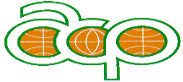 QUELQUES DONNEES SUR LES CABLES
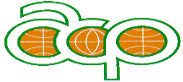 CONNECTIVITE DE ACE
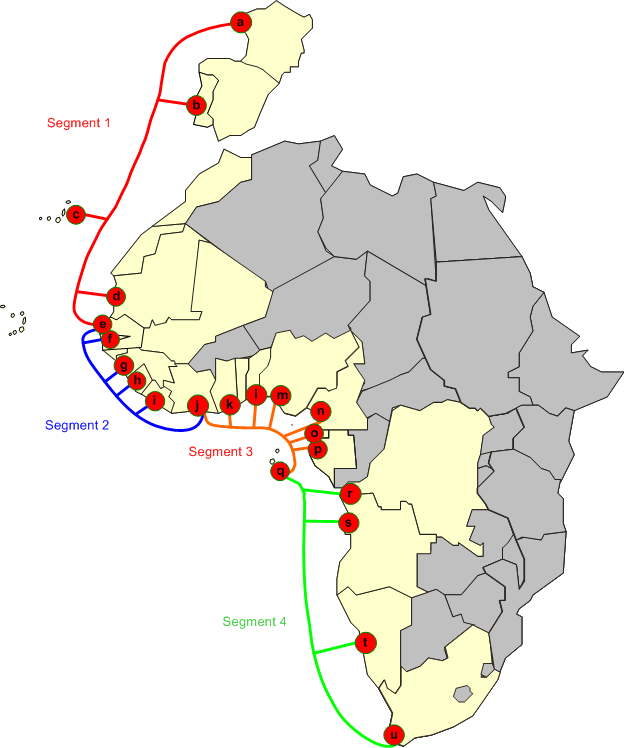 EuropeTAT14 - TGN
USATAT14 - TGN
Europe, AsiaSMW3/4 - IMeWe
South AmericaAtlantis2
And complete connectivity with SAT3/WASC/SAFE
East Africa, India, AsiaSAT3/WASC/SAFE/EASSY
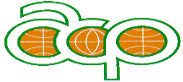 LA CONNECTIVITE DE L’AFRIQUE EN FIN 2012
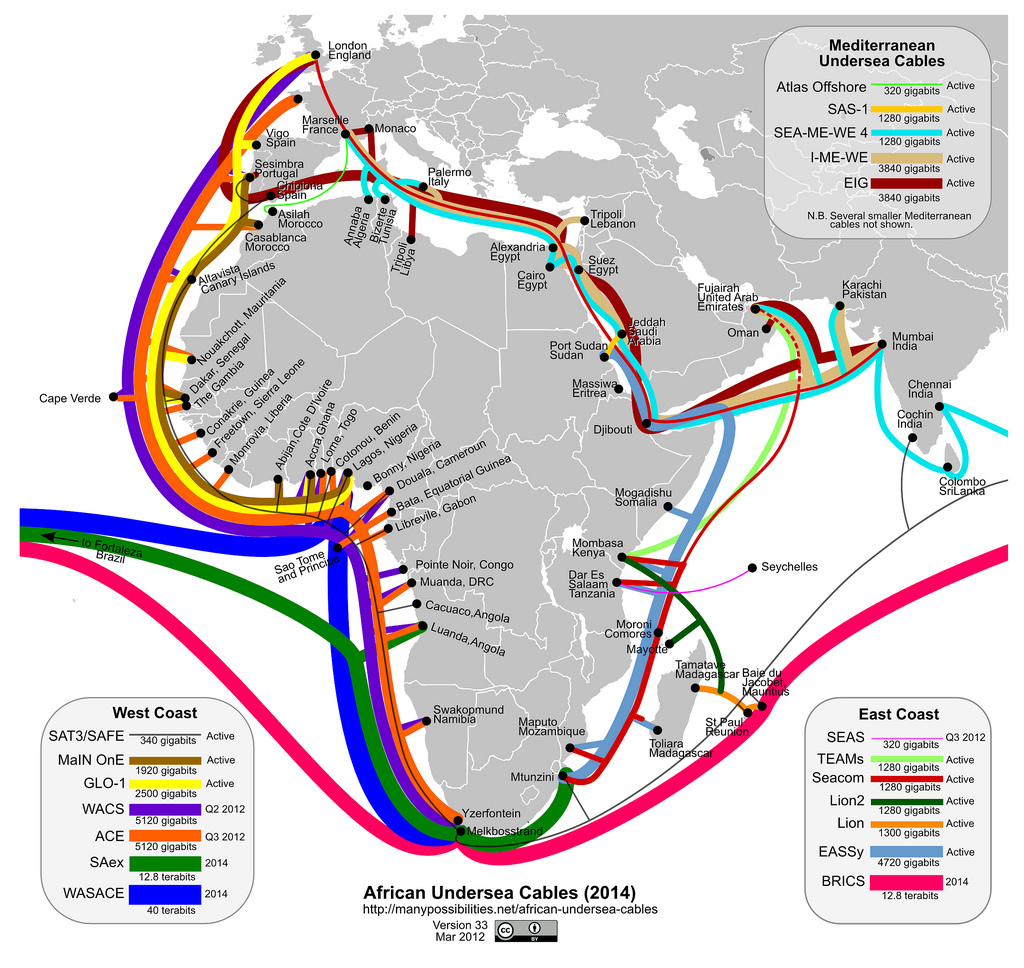 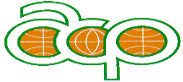 APPERCU DU REASEAU MONDIAL EN 2010
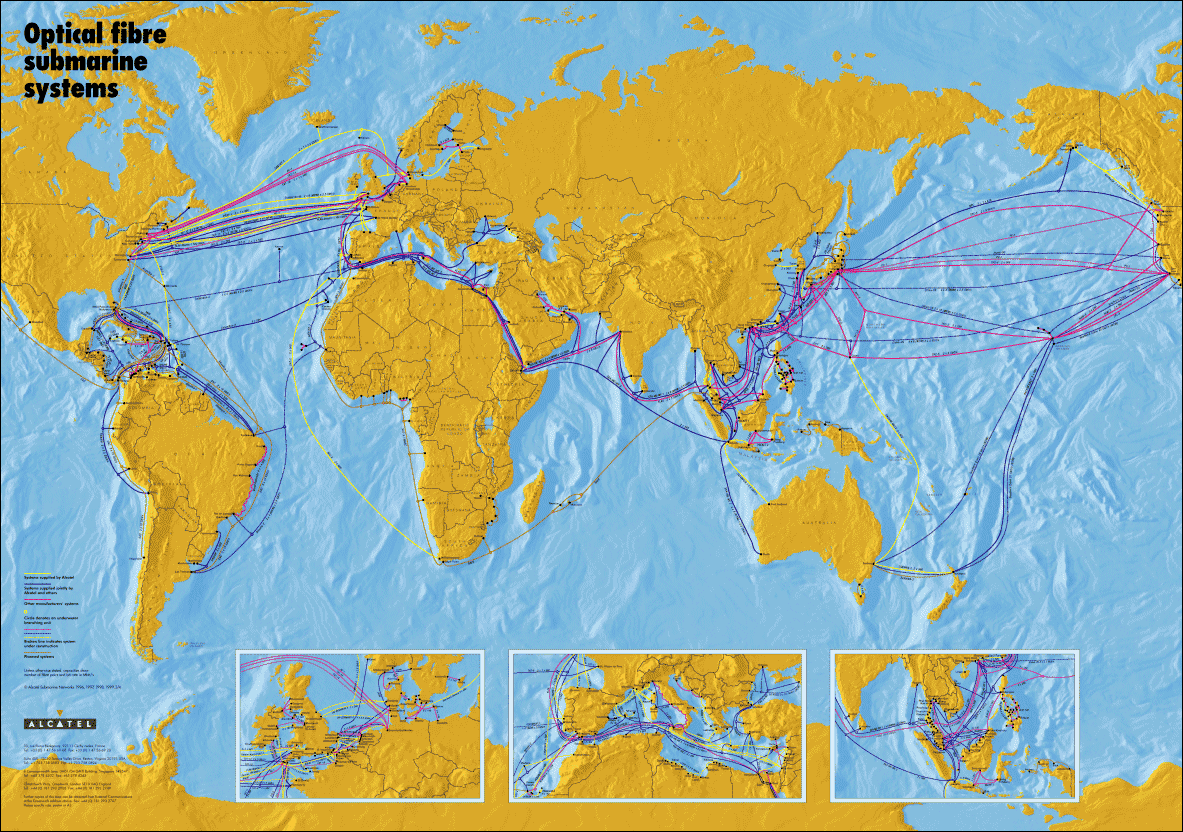 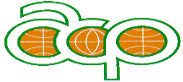 CONCLUSION
Ces systèmes de câbles sous marins ont fortement contribué à l’amélioration de la connectivité de l’Afrique et ont permis l’explosion du trafic voix et données et les usages supportés par l’Internet.Cependant la réalisation de tous ces projet en fin 2012 devra permettre de
diversifier les routes et sécuriser le trafic
réduire les coûts de la bande passante et du trafic international,
booster le développement des TIC et des services larges bandes
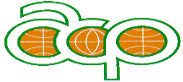 JE VOUS REMERCIE DE VOTRE AIMABLE  ATTENTION                                          MERCI
Mme Aissatou Dieng DIOP
                        Consultante 
      Africa Telecom Consulting 
          Tel  +221338422020
      Email : atelco@orange.sn 
      Union Internationale des Télécommunications              International Telecommunication Union
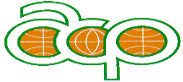